LMRFC Reference Slide For Crest Tables
LMRFC Forecasts Issued Morning of April 6, 2021
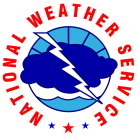 Lower Mississippi 
RIVER FORECAST CENTER
Talking Points
Dry weather over the past several days is allowing most locations on the lower Ohio and lower Mississippi Rivers to reach crest and start to recede.  Minor rises are only occurring from Memphis, TN downstream to Helena, AR and the rises should end over the next couple of days.  

Minor to isolated moderate flooding continues on the lower Ohio and lower Mississippi Rivers but all locations from Cairo, IL downstream to Greenville, MS should be below flood stage by early next week. 

Minor to isolated moderate flooding will continue on the lower Mississippi River from Vicksburg, MS to Baton Rouge, LA.  All locations are receding and flooding should end over the next 2 to 3 weeks. 

The lower Mississippi River Valley will start to get into a wetter pattern this week.  Right now, the axis of heavy rain is confined to Louisiana and Mississippi and amounts of 2 to 4 inches are forecast during the next week.  Where heavier rain bands setup, some locations on the lower Mississippi River could have some temporary rises of a few tenths but the overall trend will be for receding river conditions over the next few weeks. 

The 16 day future rainfall guidance is not showing any additional rises or crests over the next month but it is showing some reductions on the falls in the 3 to 4 week time period.
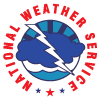 Ohio/Mississippi River Crest Watch
Created April 6 2021 @  12:00 pm CDT
Lower Mississippi River Forecast Center     weather.gov/lmrfc
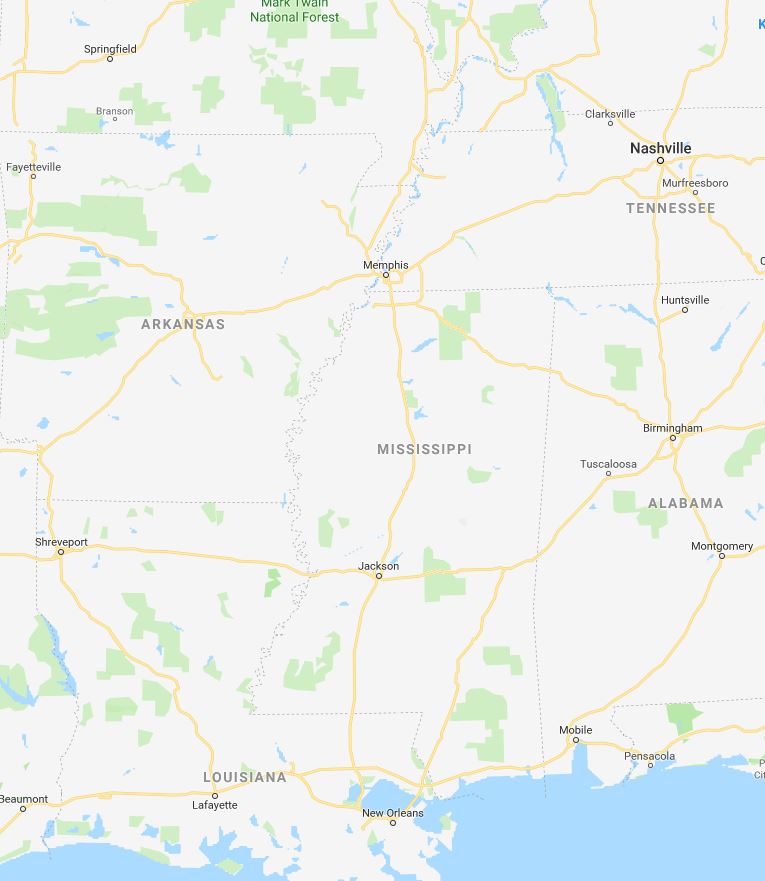 OH River at Paducah
OH River at Cairo
MS River at Caruthersville
Current: 34.9’  MINOR
Current: 39.6’  MINOR
Current: 46.5’  MINOR
Cresting and falling below MINOR on Saturday
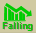 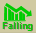 Crested and falling below MINOR for tomorrow
Forecast:
Forecast:
Forecast:
Crested and falling below MINOR on Saturday
5 Days
2 Days
0.5 Day
2 Days
1 Day
2 Days
2 Days
2 Days
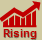 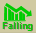 MS River at Ark City
MS River at Memphis
MS River at Natchez
MS River at Vicksburg
MS River at Greenville
MS River at New Orleans
MS River at Baton Rouge
Current: 37.0’  MINOR
Current: 31.6’  ACTION
Current: 52.3’  MODERATE
Current: 44.9’   MINOR
Current: 48.2’  MINOR
Current: 14.2’
Current: 37.8’  MINOR
Cresting over the next few days
Cresting and remaining in MINOR over the next 5 days
Cresting and remaining  in MINOR over the next 5 days
Crest in ACTION at 31.7’ this evening
Cresting and remaining in MODERATE  over the next 5 days
Forecast:
Forecast:
Forecast:
Forecast:
Forecast:
Forecast:
Forecast:
Fall below MINOR today
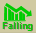 Crested and falling below MINOR on Thursday
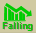 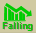 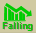 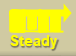 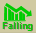 Morganza Location
Bonnet Carré Location
NWSLMRFC
@NWSLMRFC
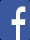 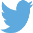